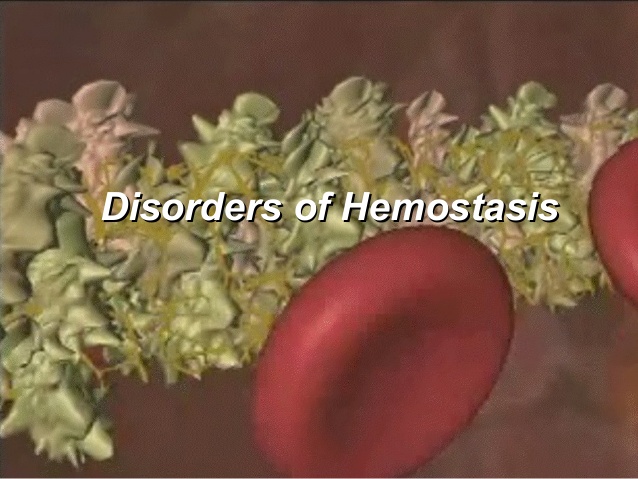 BLEEDING DISORDERS
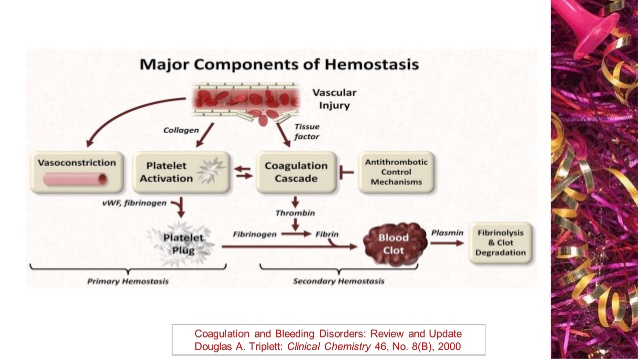 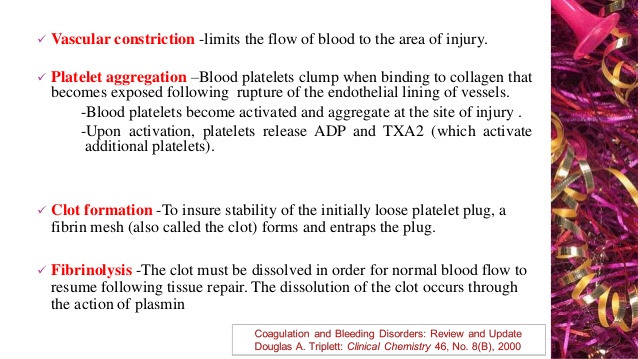